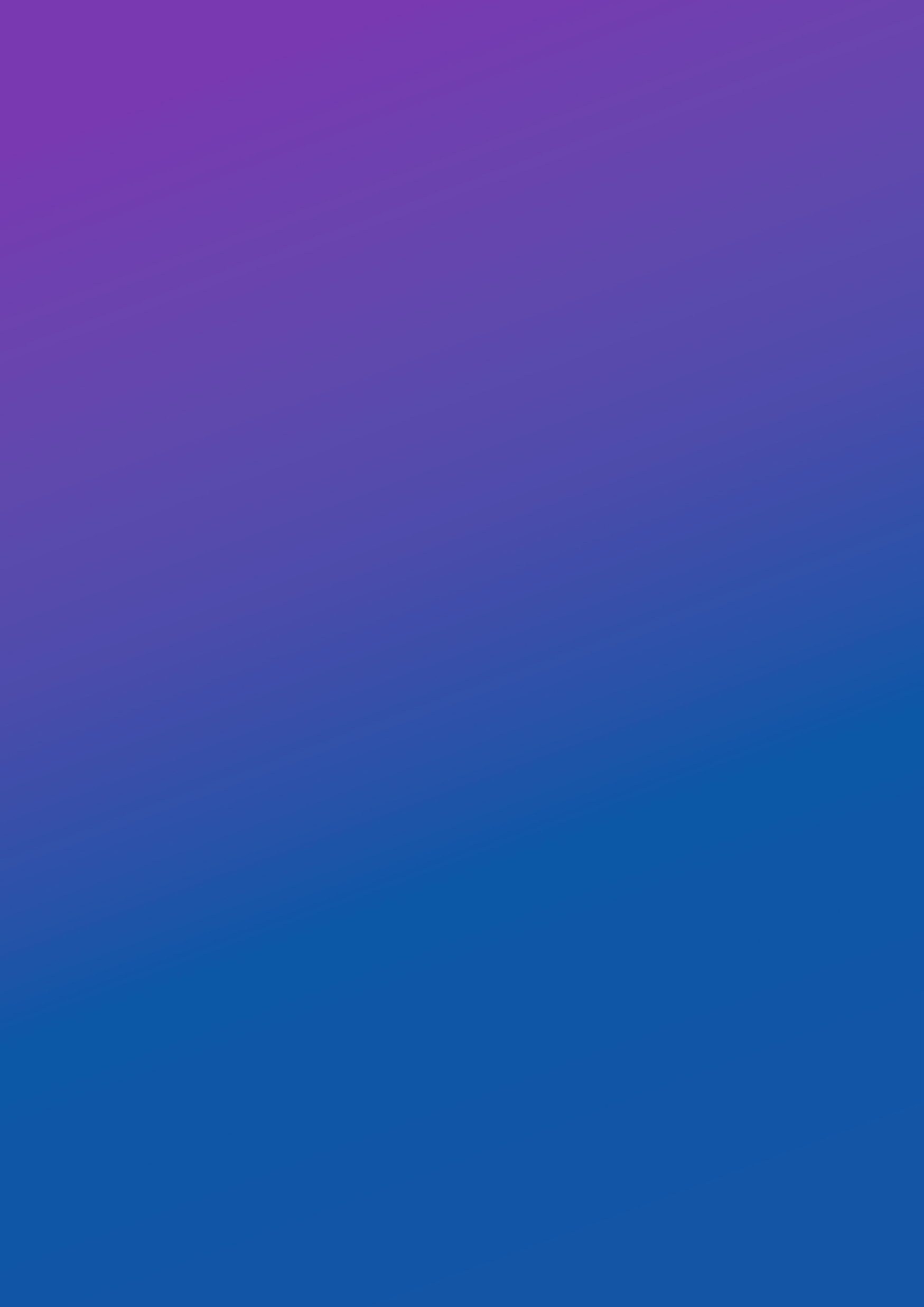 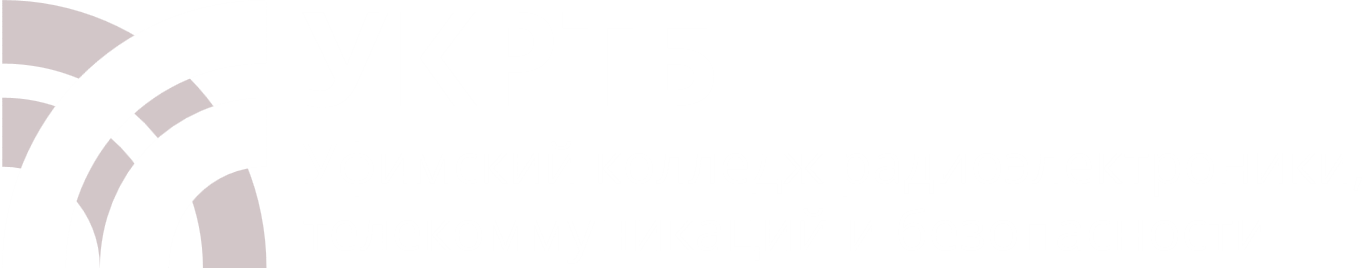 20.02.04
 «Пожарная
безопасность»
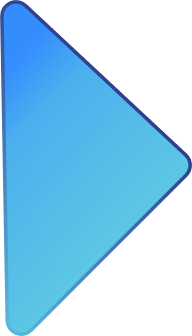 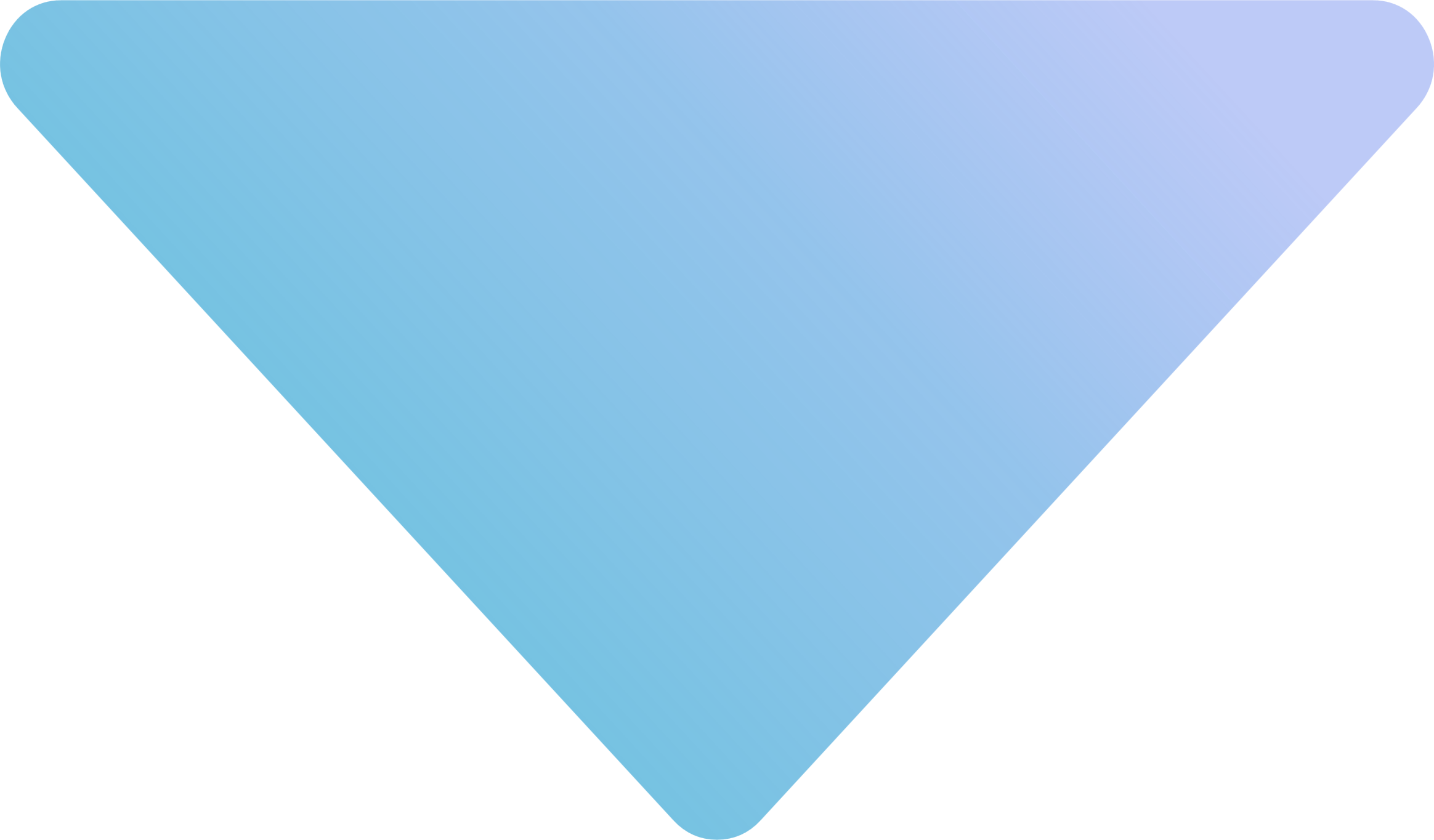 СРОК ОБУЧЕНИЯ: 
3 ГОДА 10 МЕСЯЦЕВ (НА БАЗЕ 9 КЛАССОВ)
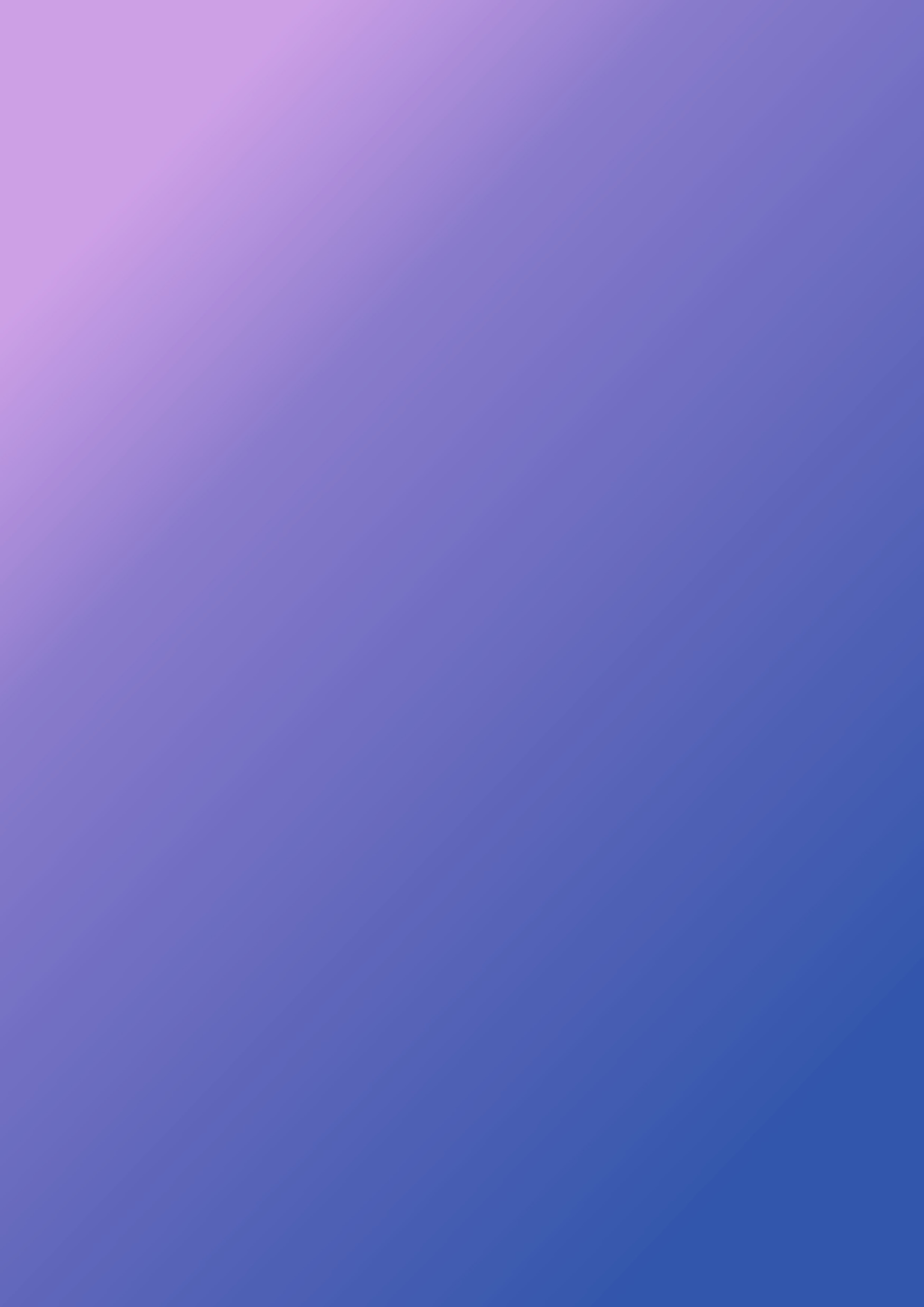 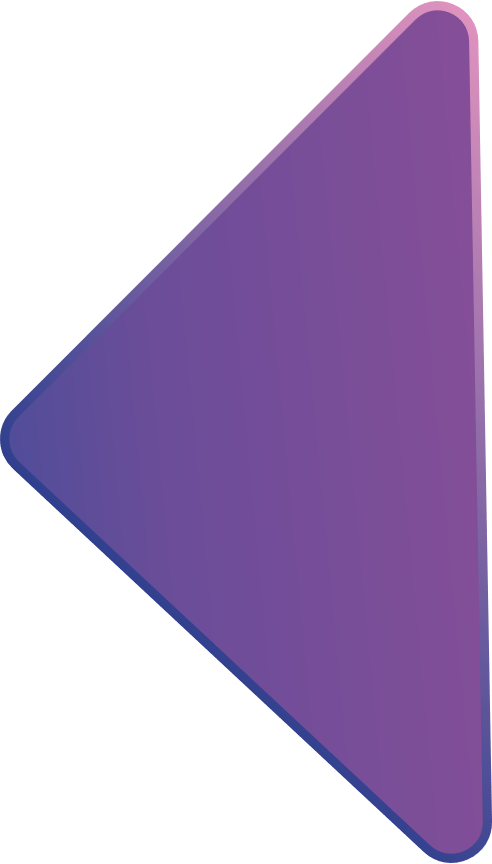 Чем занимается?
Кто он?
/ 01
Специалист по пожарной безопасности – это профессионал, ответственный за предотвращение пожаров и обеспечение безопасности людей и имущества при пожарах.
Контроль соблюдения требований пожарной безопасности
Обучение и информирование персонала
Организация 
и контроль работ по обеспечению пожарной безопасности
Обеспечение безопасности при ликвидации пожаров
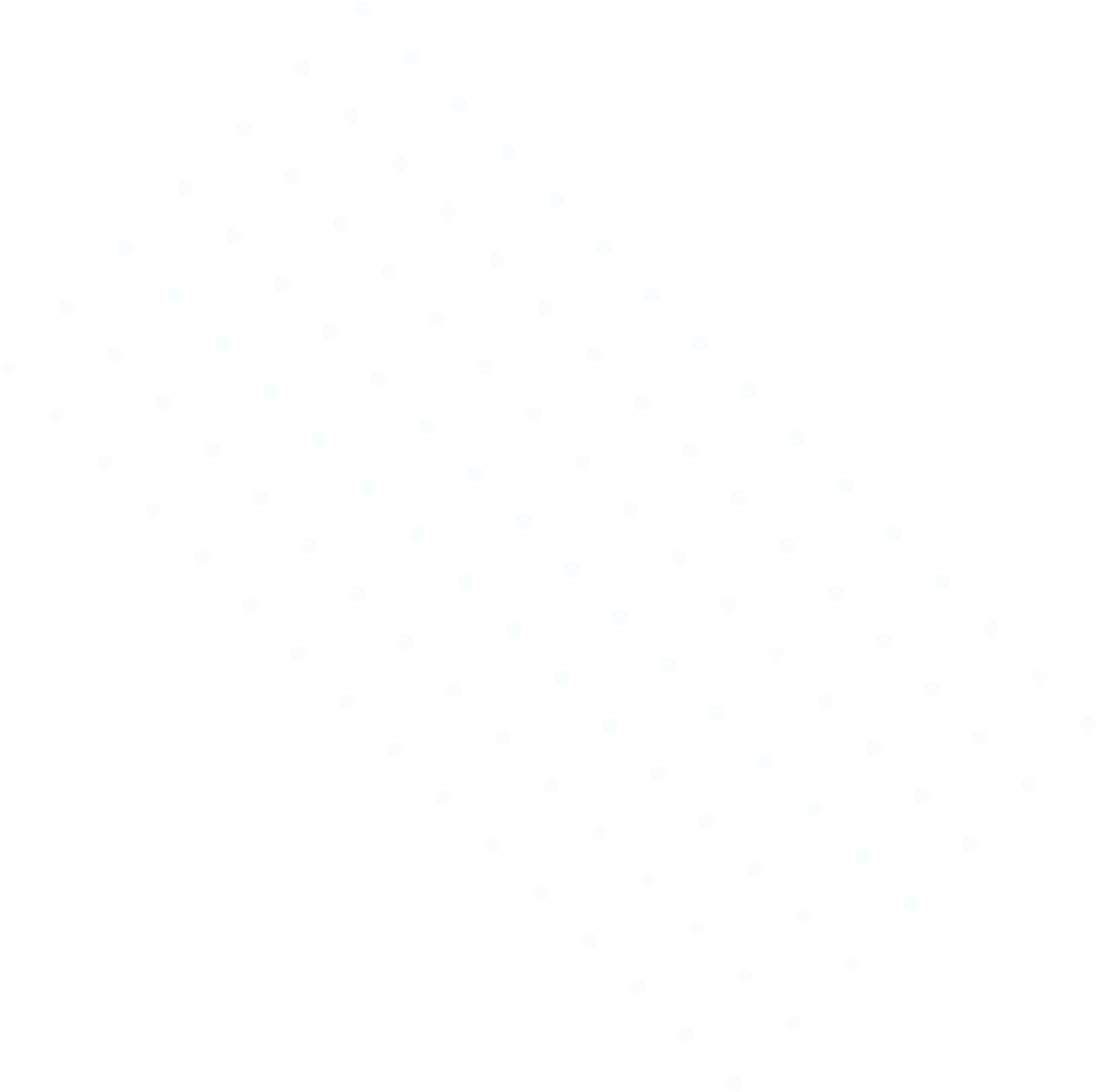 Выполнение работ по профилактике пожаров
Обеспечение противопожарного режима на объекте
Выполнение работ по осуществлению караульной службы, тушению пожаров, проведению аварийно-спасательных работ
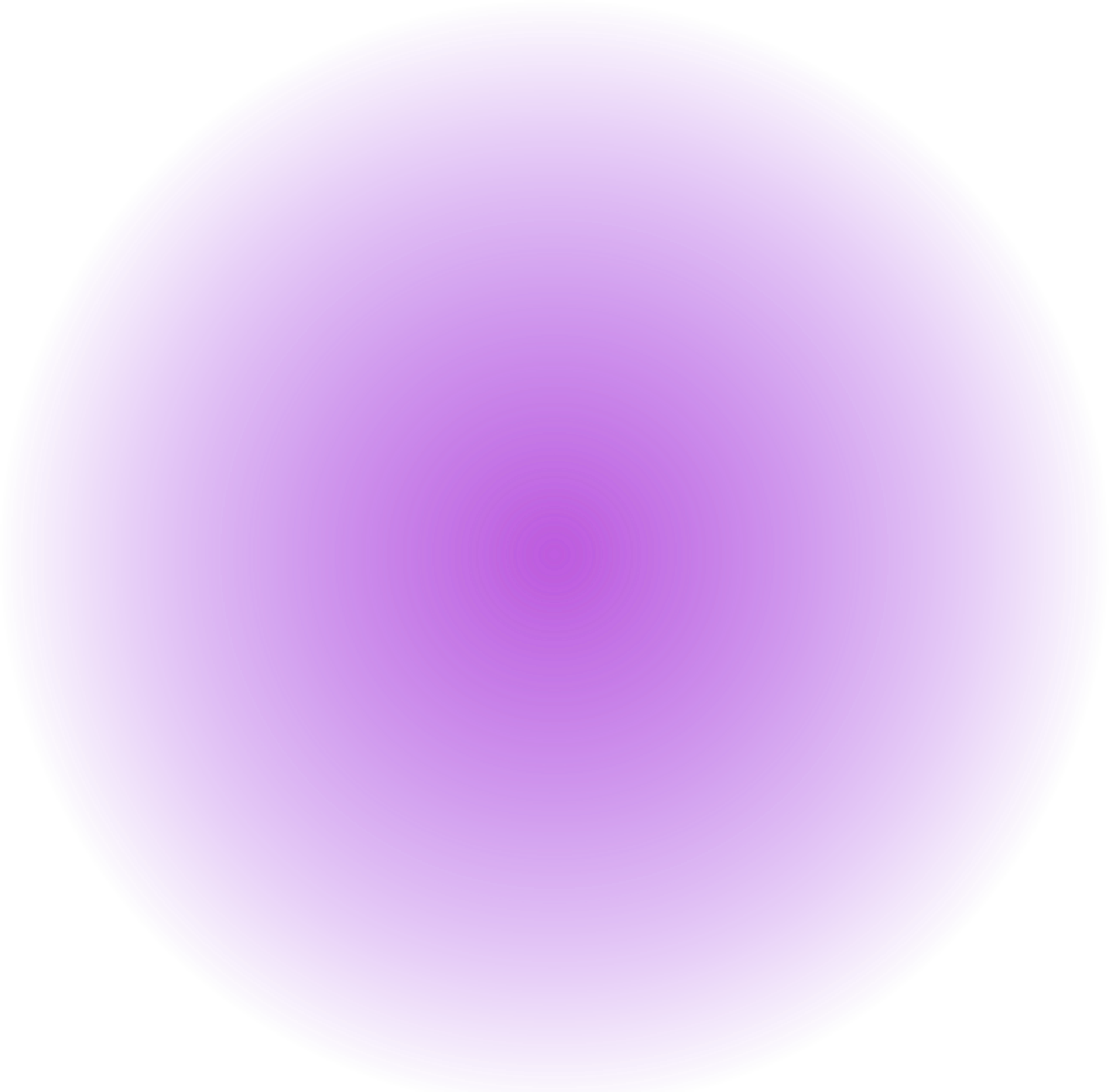 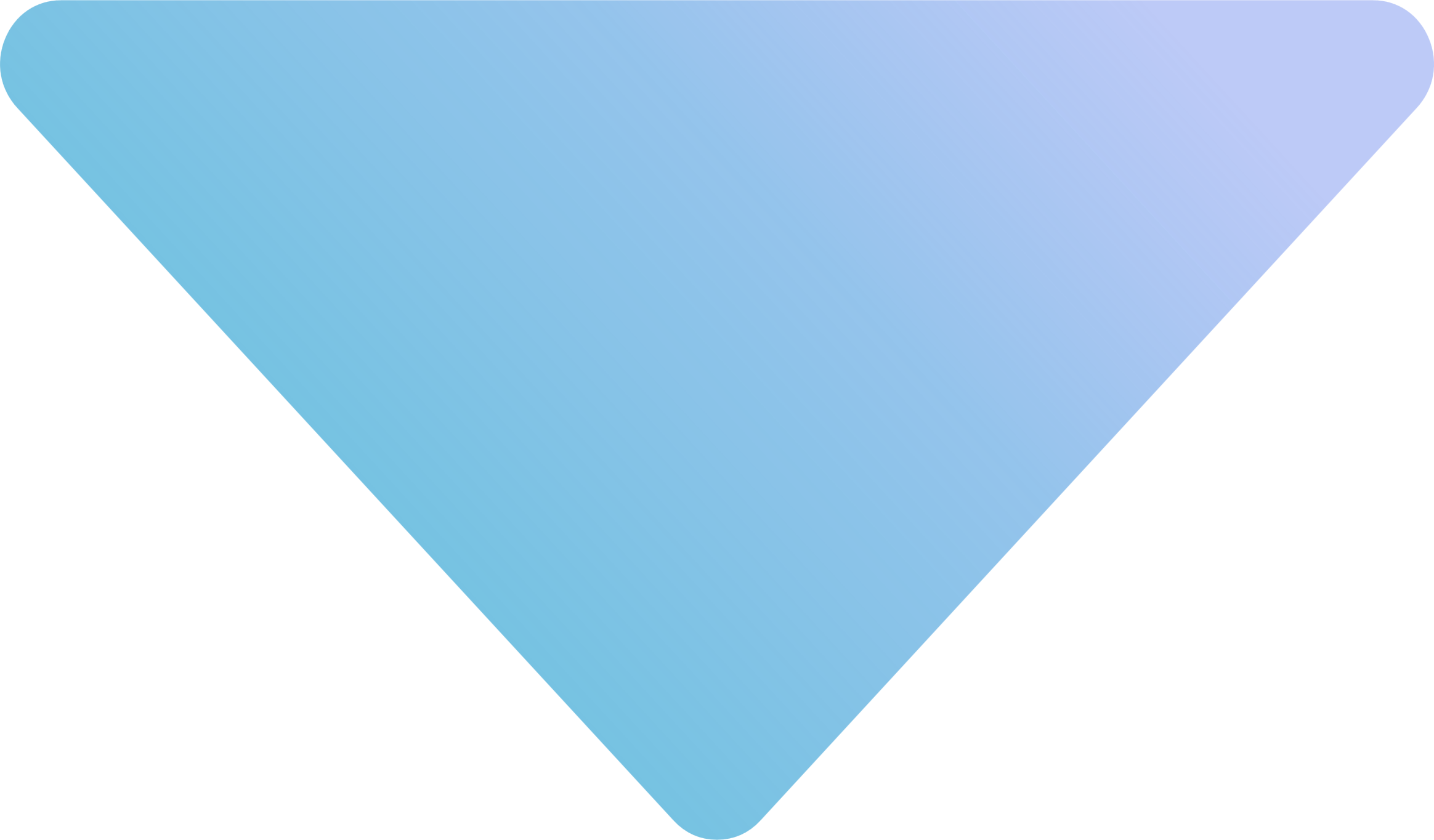 / 02
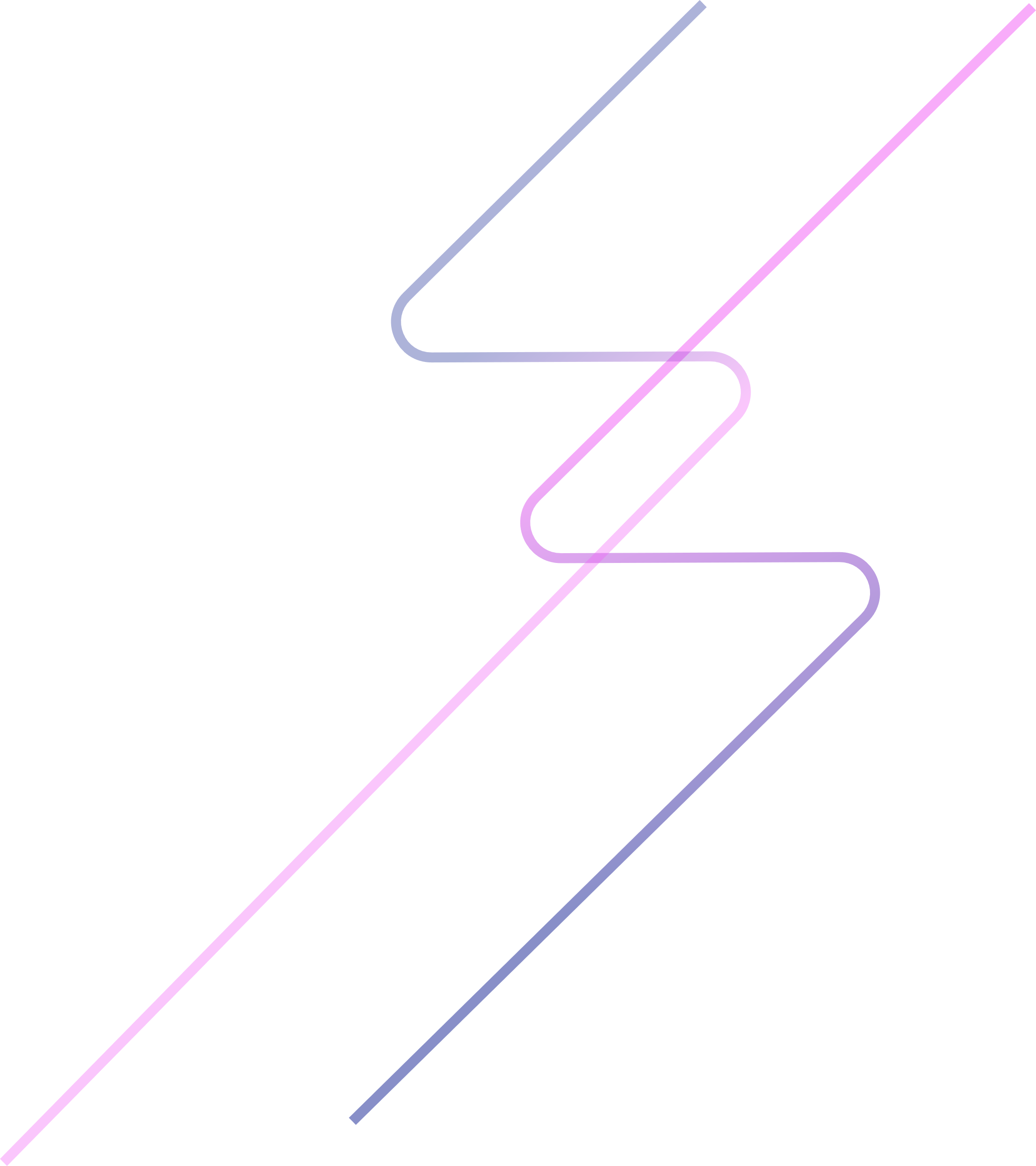 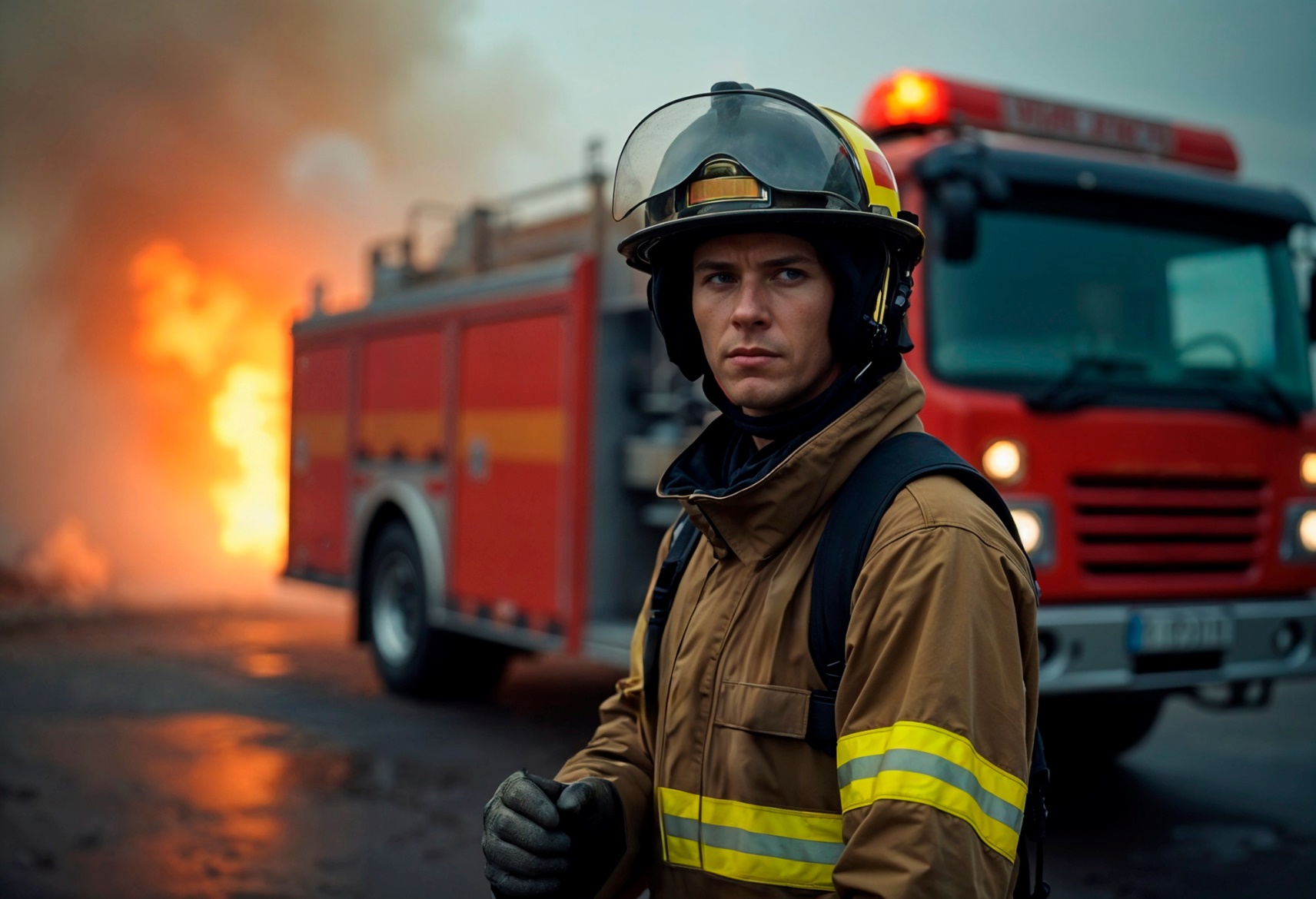 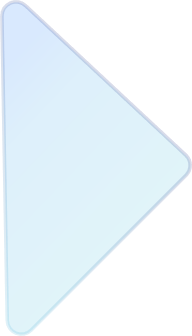 КОМПЕТЕНЦИЯ
ПОЖАРНАЯ
БЕЗОПАСНОСТЬ
Организация тушения пожаров и проведения аварийно-спасательных работ
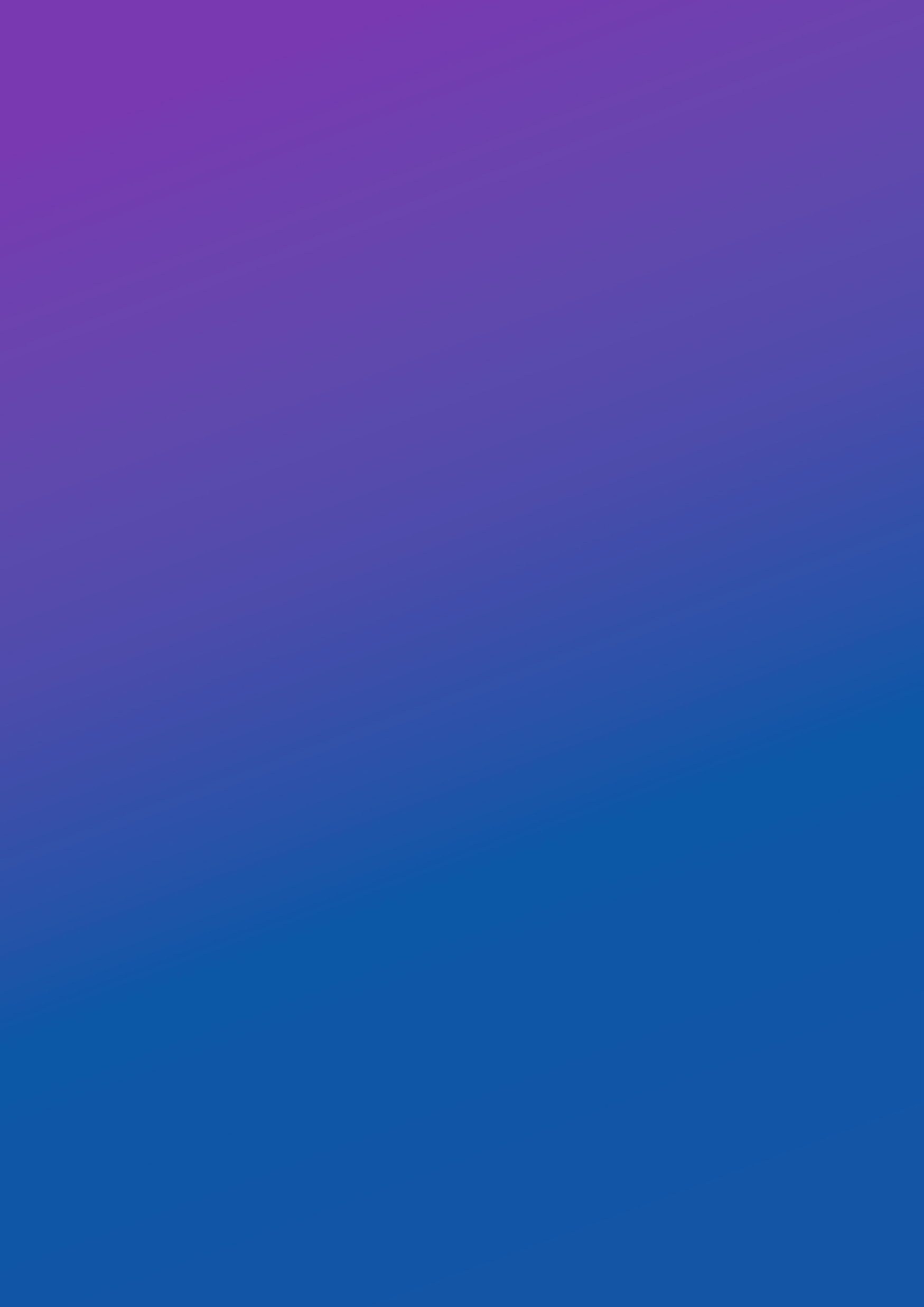 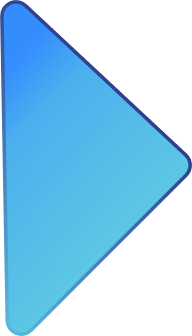 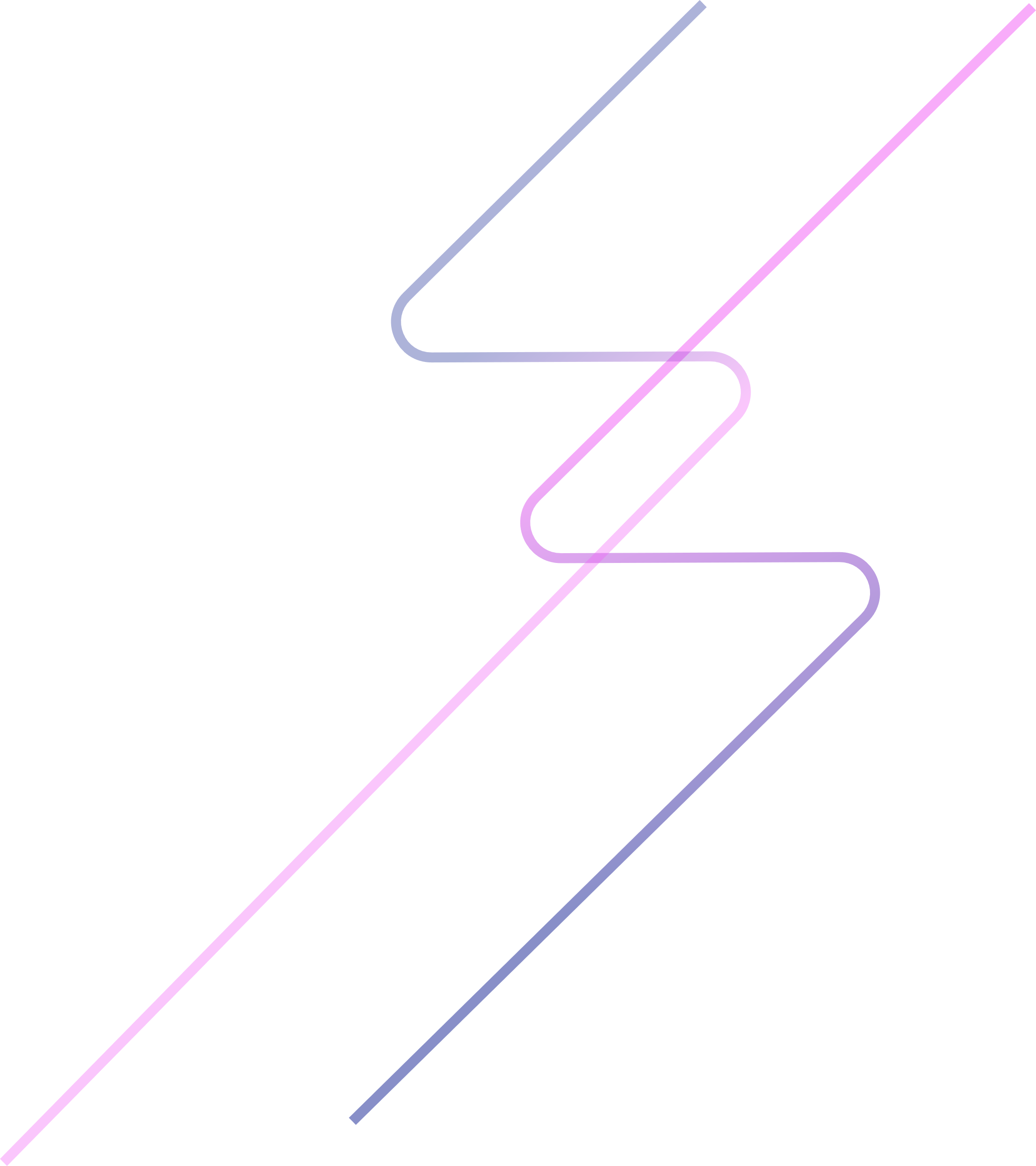 ЧТО ИЗУЧАЕТ 
СПЕЦИАЛИСТ ПО ПОЖАРНОЙ БЕЗОПАСНОСТИ
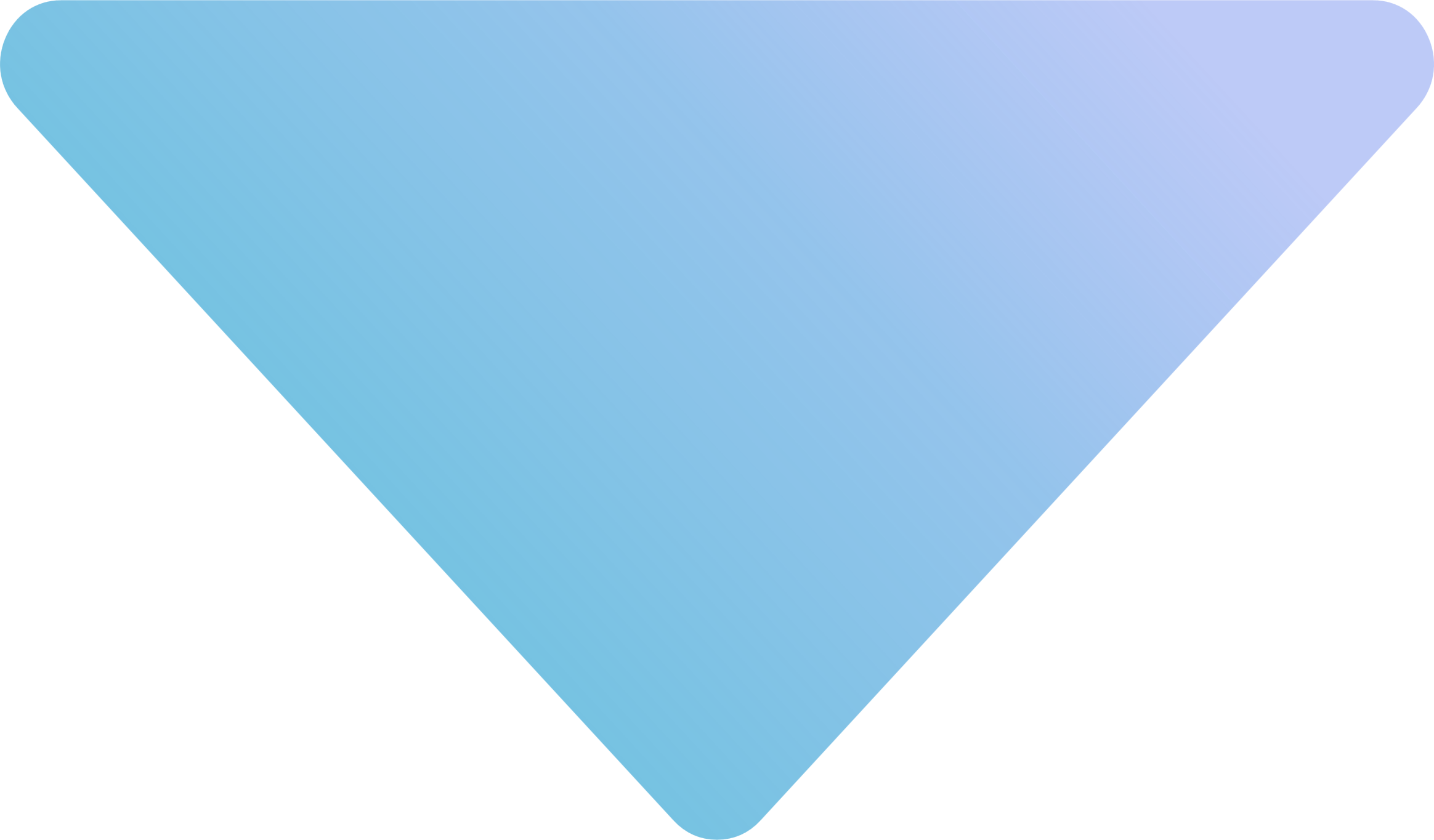 Основные дисциплины:
Дополнительное образование:
-Тактика тушения пожаров		
-Тактика аварийно-спасательных работ
-Пожарно-спасательная техника и оборудование
-Пожарная профилактика	
-Организация тушения пожаров и проведения аварийно-спасательных работ
-Основы организации и управления силами 
и средствами на пожаре		
-Организация газодымозащитной службы
-Организация службы и подготовки в подразделениях пожарной охраны	
-Эксплуатация пожарных автомобилей и пожарного оборудования		
-Организация деятельности государственного пожарного надзора	
-Организация пожарно-профилактических работ на объекте защиты пожаров
Рабочая профессия «Выполнение работ 
по профессии «Пожарный»
Дополнительная компетенция
 «Оператор БПЛА»
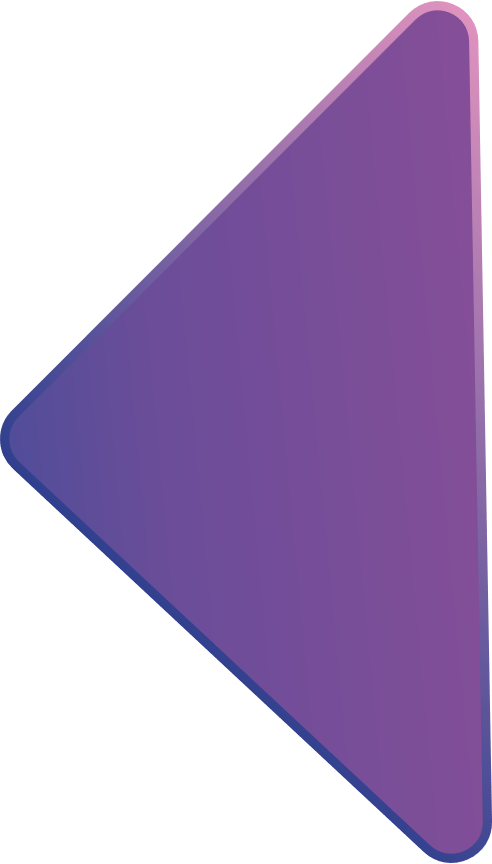 / 03
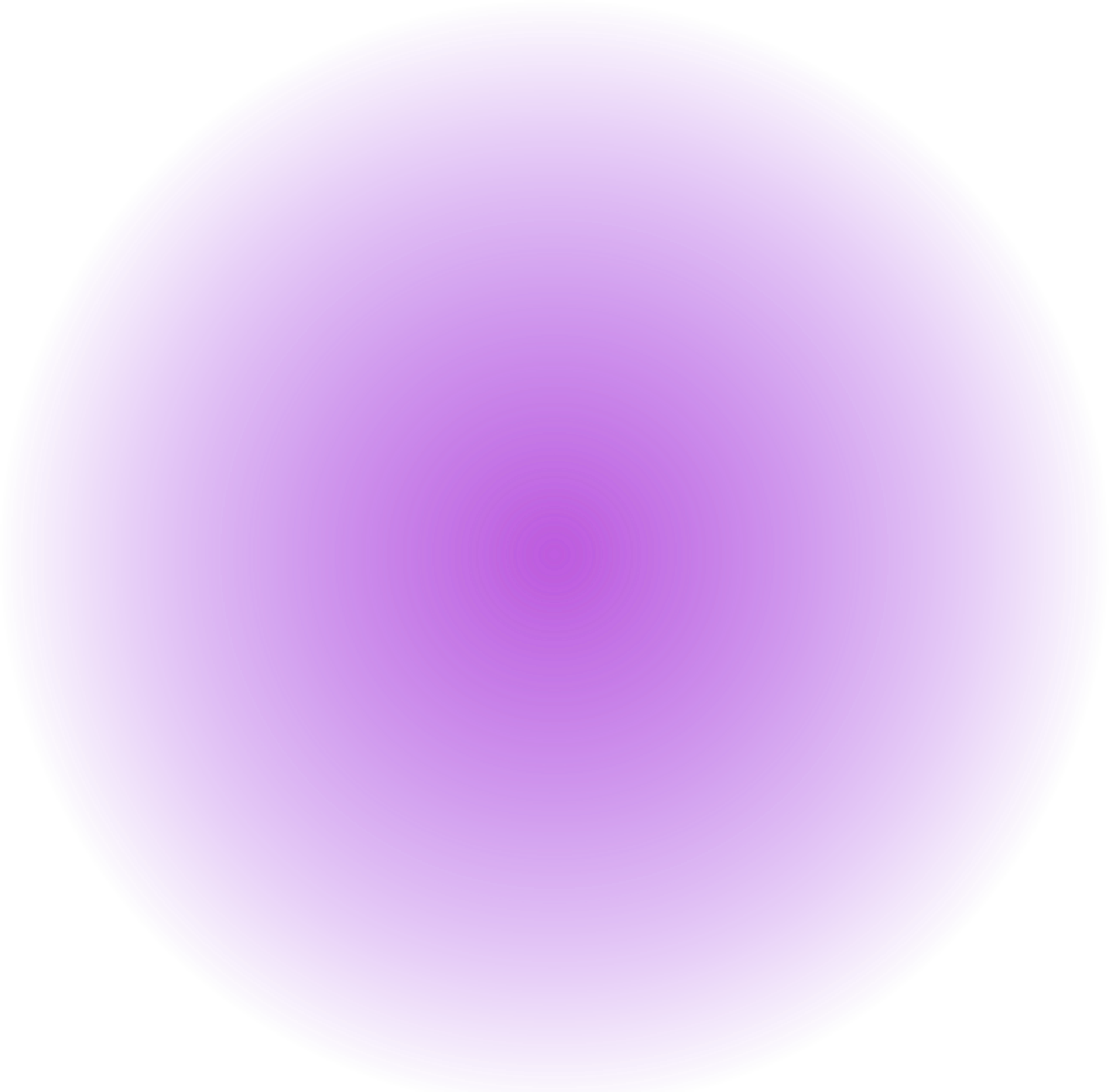 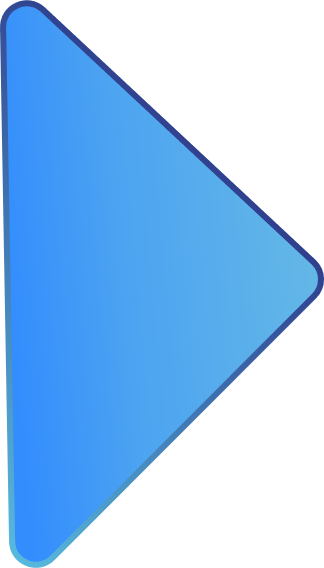 ГДЕ НУЖЕН СПЕЦИАЛИСТ ПОЖАРНОЙ БЕЗОПАСНОСТИ?
/ 04
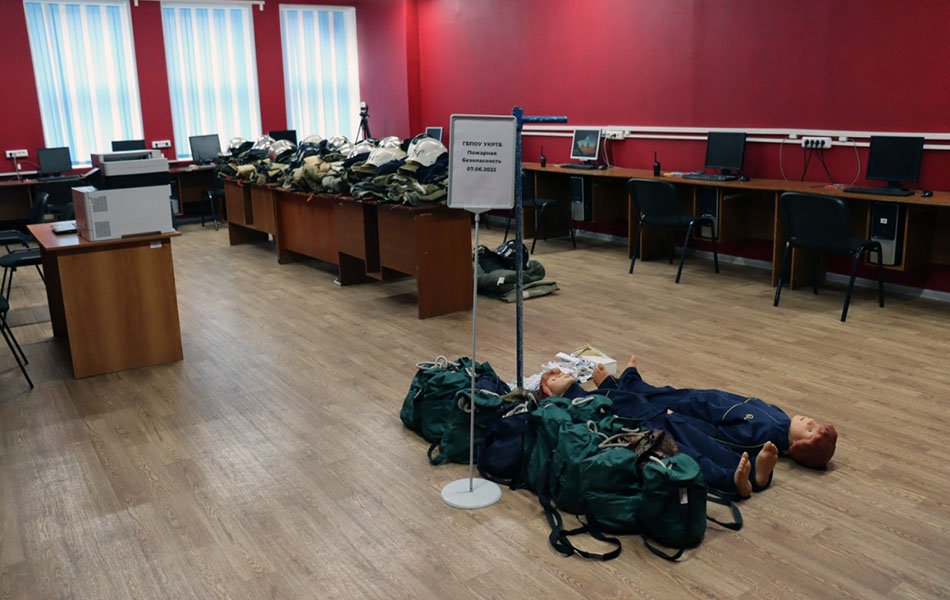 Вертикальный рост:
Пожарный, командир отделения
Помощник начальника караула
Начальник караула
Руководитель подразделения
Специалист по профилактике
Инженер по ПБ
Начальник службы ПБ
Выпускники специальности «Пожарная безопасность» могут работать в различных структурах, где необходима защита от пожаров и обеспечение пожарной безопасности.
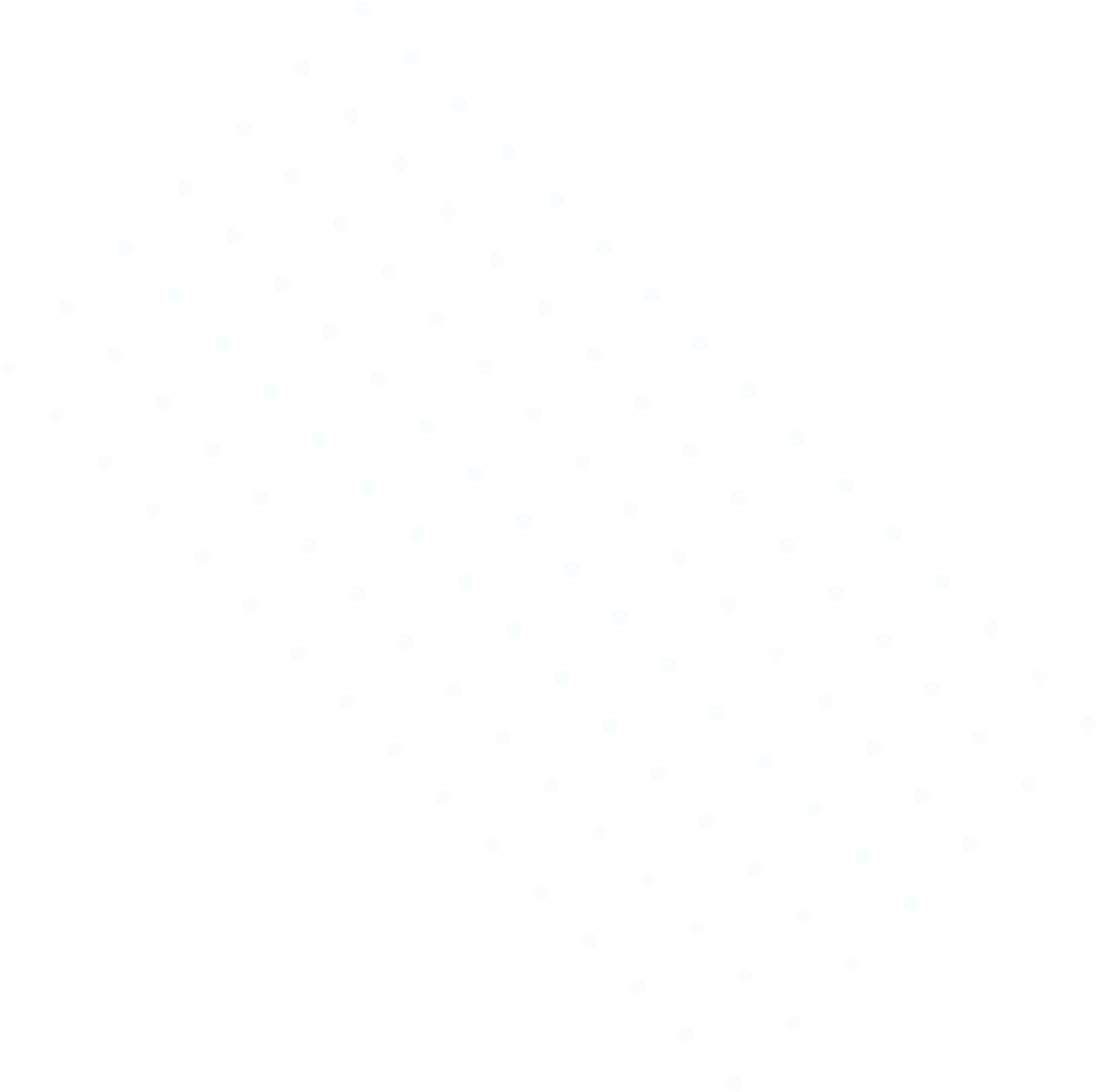 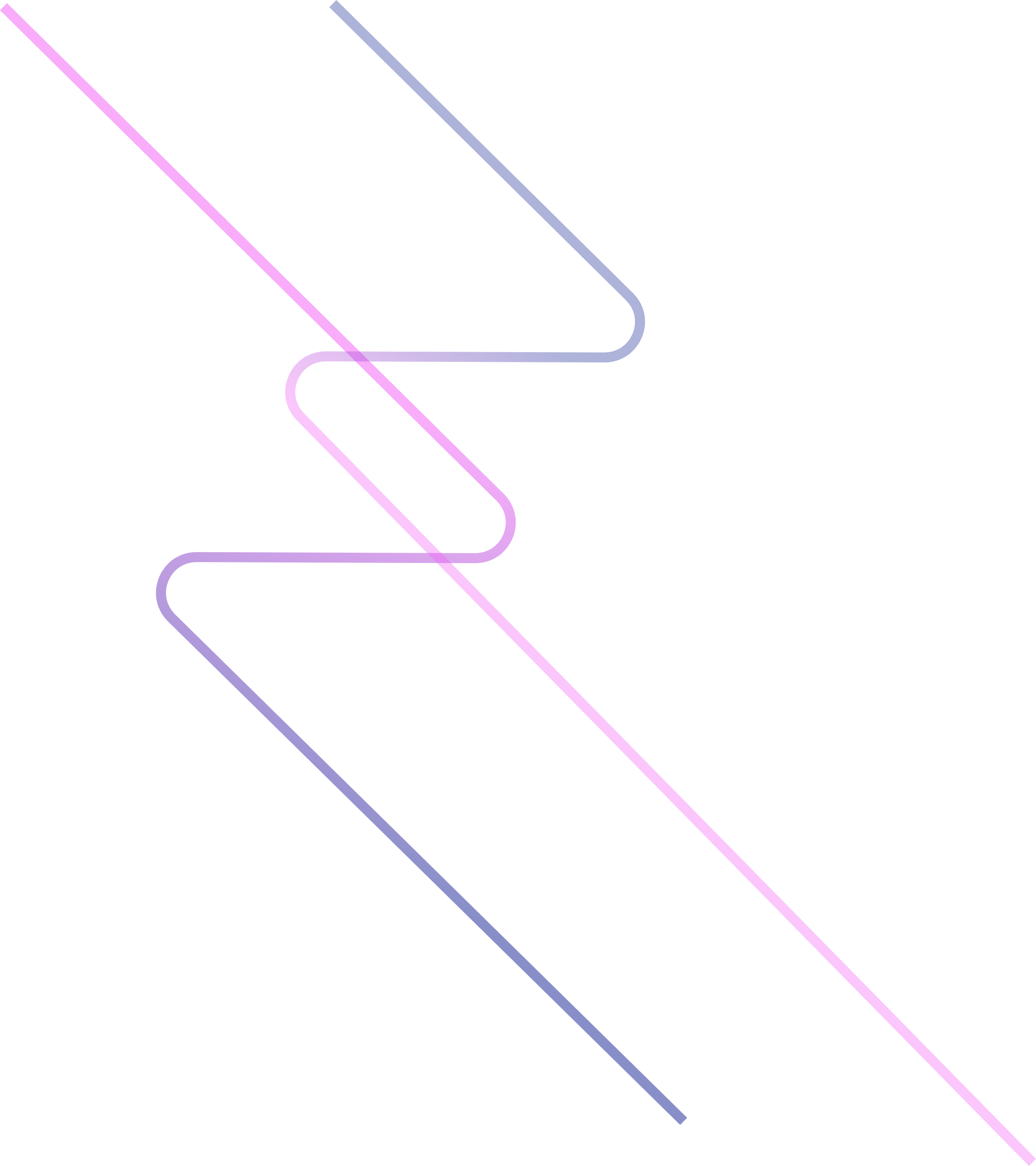 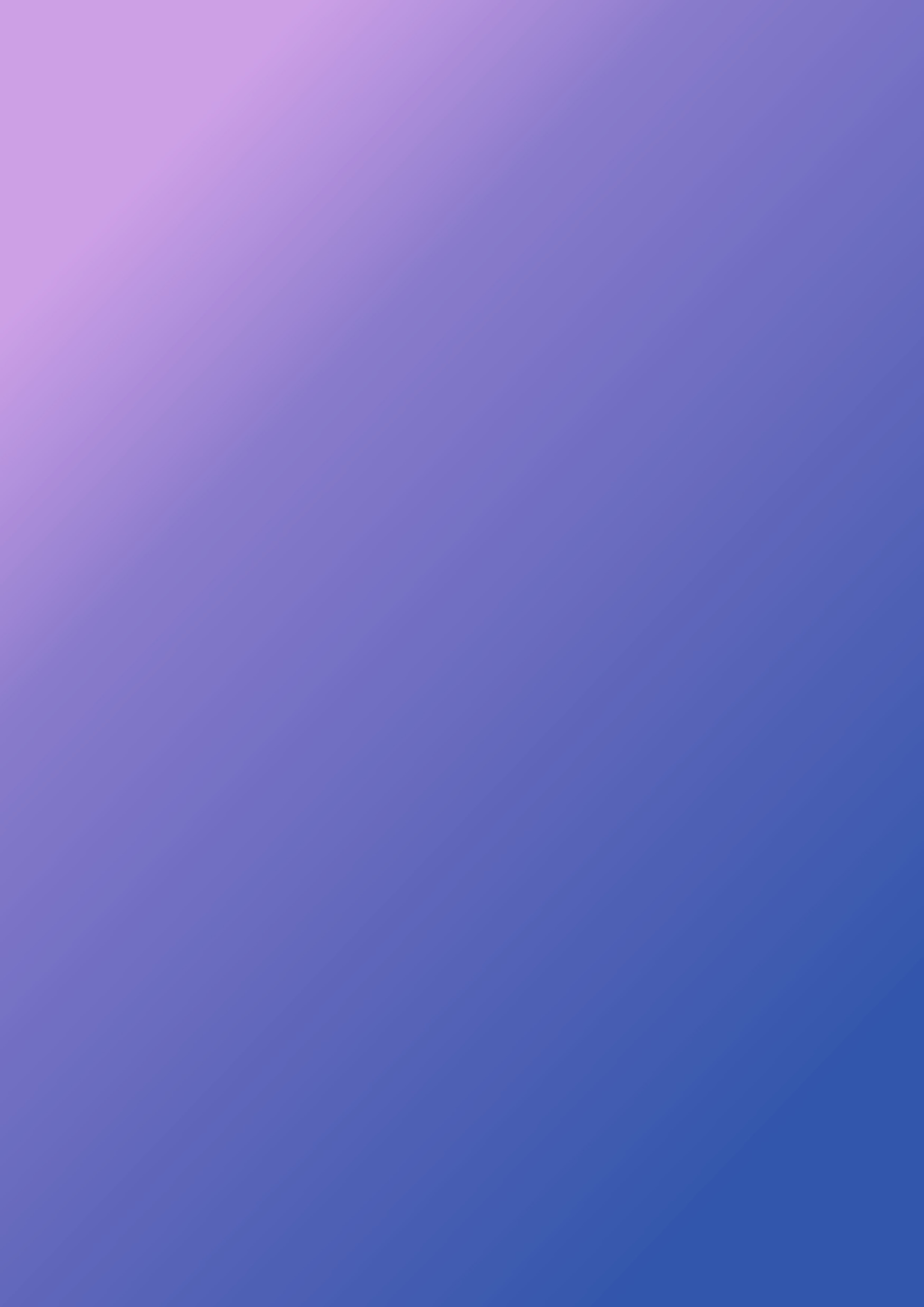 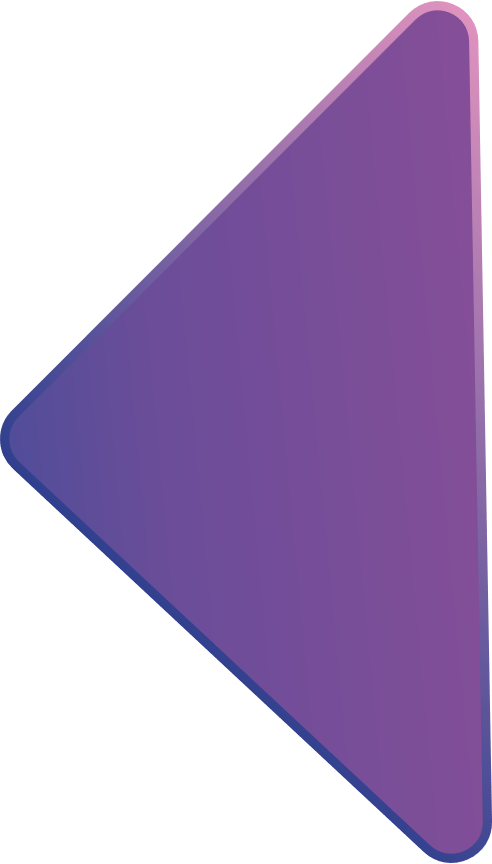 Производственная практика
МБУ УПО г. Уфы
ГУ МЧС России по РБ
Государственный Комитет РБ по ЧС
 НК РОСНЕФТЬ